IHCDA HOME Homebuyer Program Application Underwriting CriteriaSession 2
Samantha Spergel
Director of Real Estate Strategic Initiatives and Engagement
Indiana Housing & Community Development Authority
IHCDA’s Mission and Vision
Our Mission
To provide housing opportunities, promote self-sufficiency, and strengthen communities.

Our Vision
An Indiana with a sustainable quality of life for all Hoosiers in the community of their choice.
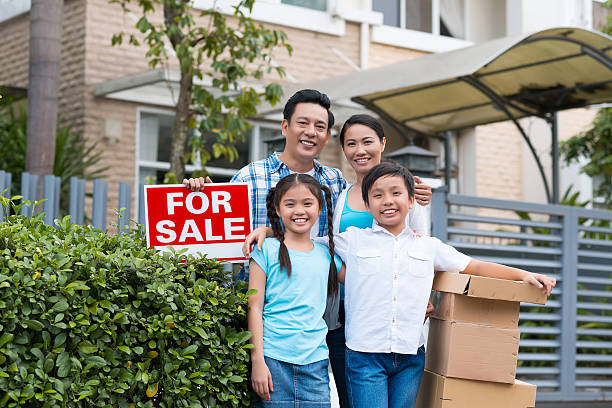 Agenda
What are the subsidies?
Resale and Recapture – Abridged 
Development Uses
Buyer Purchasing Power
Development Sources
Breaking Down the Commitment Proforma
What are the HOME Homebuyer Subsidies?
Three Subsidies
Developer Subsidy 

Buyer Subsidy

Interim Construction Financing
Developer Subsidy
Developer subsidy is the difference between Total Development Cost and Market Value

This is called the “Appraisal Gap”

HOME can be used as a grant from IHCDA to the Developer to cover the difference when TDC > Market Value; no expectation from IHCDA of repayment (washed away)

Cost over value may be driven by:
Failed/Distressed market
Inefficient scale of development
Cost of to ensure federal compliance
Buyer Subsidy
Called the “Affordability Gap”

HOME provided to the buyer as a forgivable loan, including down payment or closing costs 
While eligible, want to generally avoid a reduction in sales price below market value
Interim Construction Financing
0% Loan from IHCDA to Developer to cover capital cost gaps for homebuyer projects 

Used when the developer does not have enough sources to cover the project

Required under regulations to be repaid to IHCDA – this is not a permanent contribution to the housing, unlike Developer Subsidy
EXCEPTION: CHDOs! More on this later!
What does this mean?
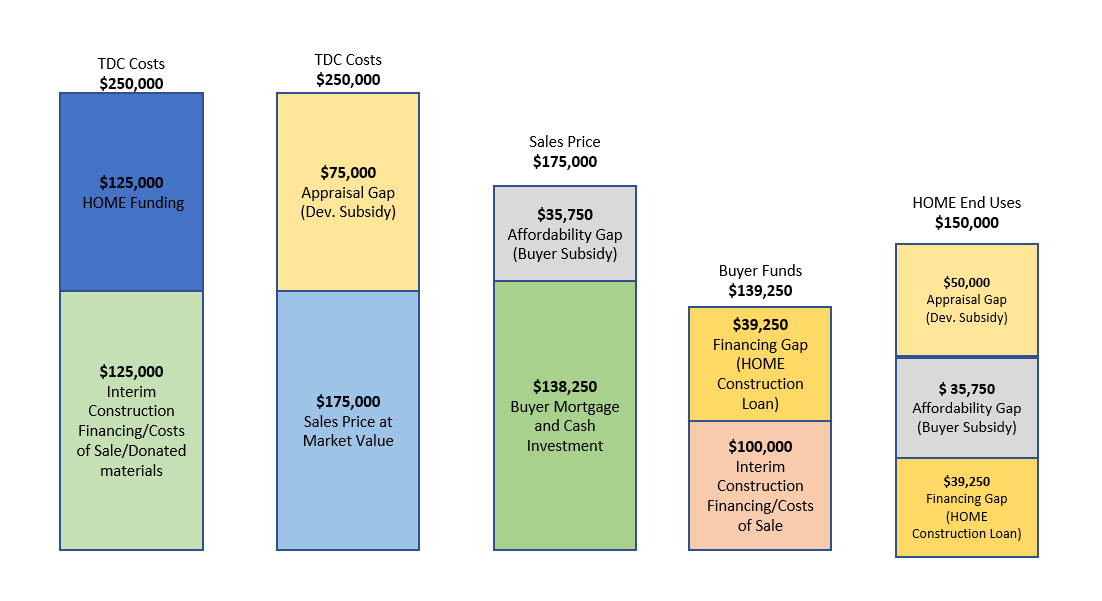 Recapture and Resale – Abridged Version
Period of Affordability
Period of Affordability (POA) is the required length of time the Lien and Restrictive Covenant (LRCA) is on the property. 

Type of lien, and length of time of the LRCA is based on if there is a Buyer Subsidy needed for the homebuyer.

Different from HOME Rental in which POA is based on construction type.
Period of Affordability
Subsidy of under $15,000 – Five years

Subsidy of $15,000-$40,000 – Ten Years

Subsidy of $40k or higher – 15 Years
Recapture
“Sell to anyone, for any price but pay back the subsidy”

To use recapture, there must be direct assistance to the buyer – i.e. “Buyer Subsidy”

POA is then based on Buyer Subsidy only

Generally POA length is between 5-15 years 

More on Recapture requirements in Sessions 4 and 5!
Resale
Used when there is no Buyer Subsidy – only Developer Subsidy and/or Interim Construction Financing 

POA based on TOTAL HOME award for unit 

POA length may be longer than just POA under Recapture

Amount under LRCA will be higher  

More on Resale requirements in Sessions 4 and 5!
Breaking Down the Pro-Forma
Pro-Forma
Two Pro-Forma worksheets:
Commitment – due with Application
Closing – due at least 3 weeks prior to closing

Three Main sections:
Development Uses
Buyer Purchasing Power
Development Sources 

Pro-forma must be completed by unit

No such thing as a generic proforma
Development Costs and Budget
Sources or Uses first?
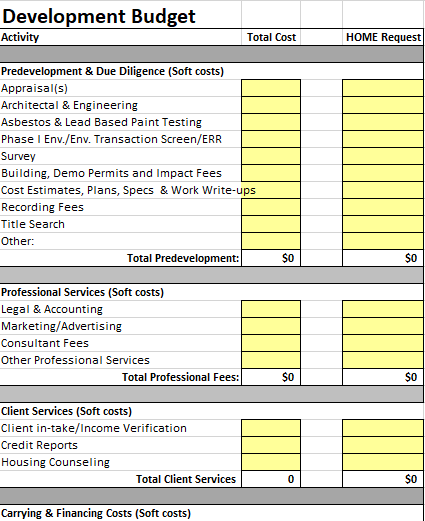 Development Costs come first 
Be realistic and be complete

Construction cost estimates must be included in application and reflected in Development Budget

Include costs to develop AND sell units
Types of Uses
Budget should include total costs for:
Pre-development and Due Diligence
Appraisals
Architectural and Engineering Fees
Recording Fees
If rehab – cost of Lead Inspection/Asbestos testing
Professional Services 
Legal & Accounting
Client Services 
Housing Counseling
Income Verification 
Carrying & Financing costs
Title Insurance for construction loans
Builder’s Risk/Liability insurance
Types of Uses
Budget should include total costs for:
Acquisition 
Land and Building
Closing Costs at Acquisition
NOTE: Remember that land value is based either on Purchase Agreement, “As-Is” Appraisal or Comparative Market Analysis (subject to IHCDA approval).  
Hard Construction Costs
Residential Structures
Free-standing accessory structures – NOTE: not HOME eligible
Appliances
Contractor Contingency
5-7.5% must be budgeted for new construction projects
7.5-10% must be budgeted for rehabilitation 
Developer Fee – cannot exceed 15%
Final fee usually paid out of closing proceeds. 
Seller’s Closing Costs – Not HOME Eligible
Other Uses Considerations
On-site infrastructure is eligible as a site improvement 
Underground utilities
Connection to public lines

Off-site infrastructure is NOT HOME-Eligible
Extending public services to site, like sewer

Units must meet HOME Property Standards
Rehab:
Useful life (5 years) – this is MINIMUM. If in doubt, replace it!
Lead Based Paint if pre-1978
Reasonable Accommodations 
Energy Efficiency
Remember commitments of Universal Design, Green Building and Design Features
Cost Standards
2 CFR 200 Cost Principles apply; costs must be:
Reasonable, necessary, allocable and documentable 

Must document all uses 

Every project is unique – build your cost estimates from scratch

Do not overlook, ignore or understate costs

Budget conservatively 
Don’t use lowest end of cost ranges
Buyer Analysis
Preliminary Buyer
Commitment – Based on unknown, “lowest achievable” buyer profiles

Closing – Based on known buyer, individual analysis, reconciles to the closing statement

Some may have buyers lined up but circumstances can change. 

Commitment section will estimate the amount of proposed buyer subsidy

Must underwrite each unit and each buyer separately!
Determining Cash Needs
Projected appraised value or Sales Price entered at top of pro-forma

Add in the estimated closing costs or any pre-paid funds

Allowable LTV: IHCDA recommends an LTV no higher an 95%; LTV can be no lower than 80%. 
Enter as percentage 

This will calculate the maximum projected mortgage based on the value, and the cash needed (DPA/closing cost assistance/buyer cash) for the projected closing.
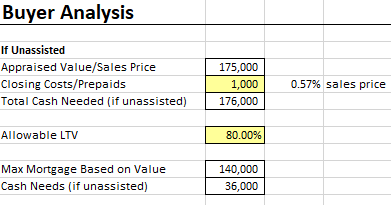 Principle, PMI and Mortgage
Estimated interest rate
HFH will have 0%

Mortgage Insurance Premium Rate: Enter projected PMI
Will not apply to HFH
Want to see if we can limit this

Enter projected Mortgage term – minimum is 20; cannot exceed 30-year term. 

Pro-forma will calculate projected mortgage payment
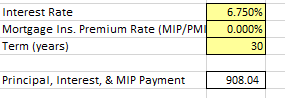 Understanding the Front-End Ratio
Front-End Ratio indicates what portion of an individual's income is allocated to mortgage payments

For these buyers, will also include taxes, insurance, utilities

Does NOT include other non-housing debt. 

IHCDA uses 29% Front-End Ratio  
We can accept waivers to this with your application.
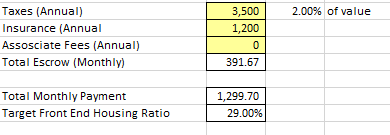 Buyer Profile
You will identify the 50% AMI limit 4-person household for your county. 
See RED Notice 23-26
This does not limit you to that AMI, but shows you the suggested buyers’ AMI limits to ensure affordability for that buyer. 

Buyer must put in minimum of $250 toward purchase – okay to go higher. 

Max Total Buyer Assistance is amount needed after projected buyer cash. This is projected Buyer subsidy for unit. 

Pro-forma will identify PITI.
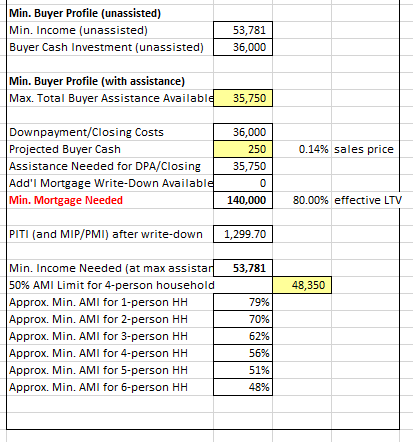 Buyer Profile
Buyer Subsidy:
In 2023 policy, will allow buyer subsidy of up to $60k for households at or below 50% AMI
50-80% AMI cannot exceed $50,000
LTV may not be lower than 80%
Higher Buyer Subsidy will mean longer POA – homebuyer education is critical
HFH – Right of First Refusal not allowed during POA 

This is a tool to look at who should be in your buyer’s pool.
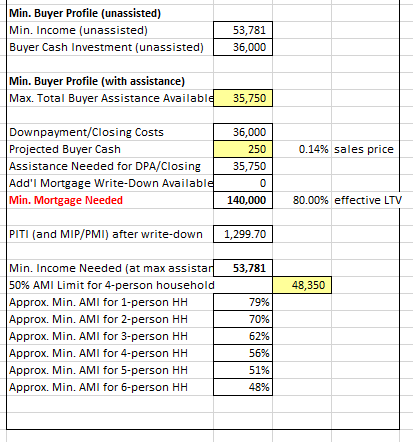 Development Sources
Circling back on the subsidies
Remember the three subsidies:
Development Subsidy
Homebuyer Subsidy
Interim Financing 

Each of these will be calculated under the “Development Sources” section of the pro-forma
Total Development Costs
Pro-Forma will pull TDC from Development Budget

This example presumes no developer fee.
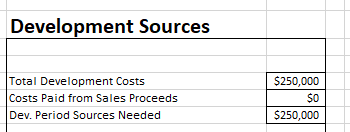 Development Subsidy Sources
Pro-Forma will pull Gross Developer Subsidy. 

Other grants to be applied to the Developer subsidy include all those that are donated to the site. This can include:

Donations/discounts (including volunteer labor)
Waived Fees
Philanthropic Support
Public Funding
Cash donations could count as equity and not be counted as part of Developer Subsidy
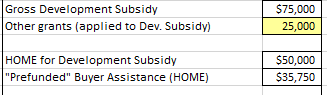 Interim Development Financing
Interim Construction Financing is TDC – (Development Subsidy + Buyer Subsidy + Costs paid from Sales proceeds)

Think of this financing as proceeds that must be paid back.

Habitat mortgage could be recorded as equity. 

Revolving cash donations that would go back to NFP can be noted as a loan.
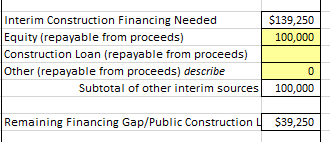 “How much HOME do I need?Putting it all together
Total HOME Investment Needed
Development Subsidy of $50,000
Washed by IHCDA

Buyer Subsidy of $35,750
Subject to Recapture and will have LRCA for 10 years

Interim Financing of $39,250
Repayable to IHCDA within 30 days of closing to IHCDA unless CHDO

Total HOME award of $125,000
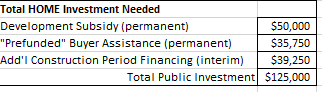 Remember me?
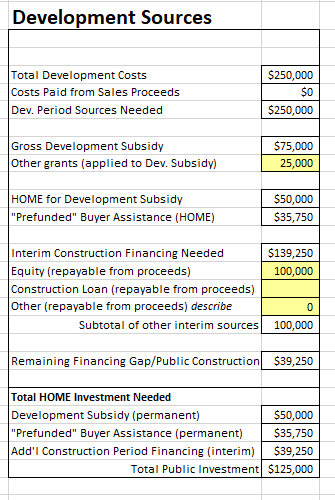 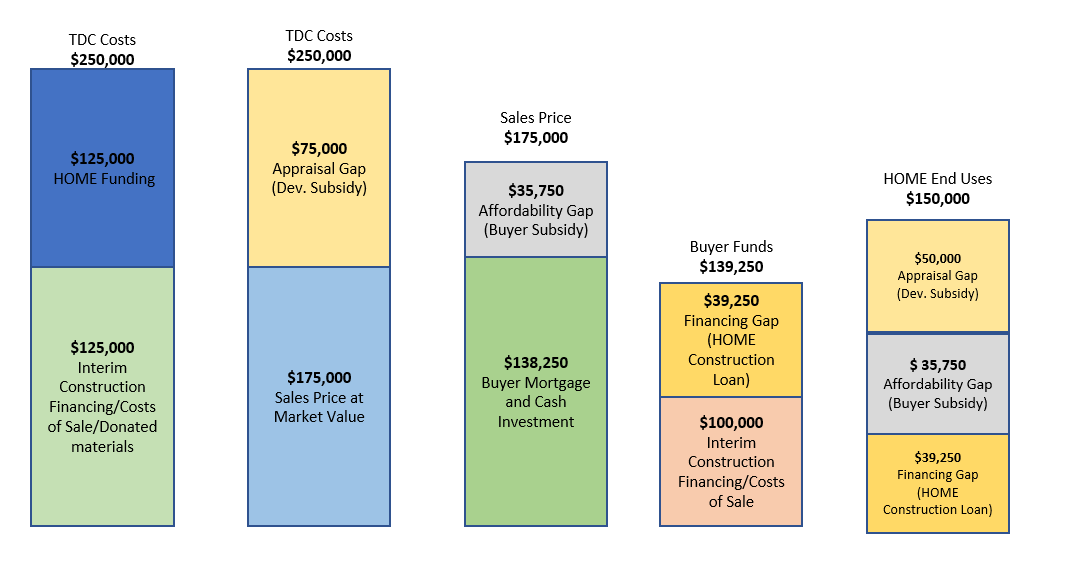 HOME Request
$125,000 would go under “HOME request” column under Development Budget

Will assist IHCDA staff with setting up contract if project is approved by board

Budget will go into contract and IHCDA Online
HOME Request
Remember sources = uses 

Please note that HOME request is projection of actual costs and buyers. 

Closing Pro-forma will reassess proposed sales and final development numbers. 
Keep documentation of change of development costs, and other sources
Sales Price > TDC
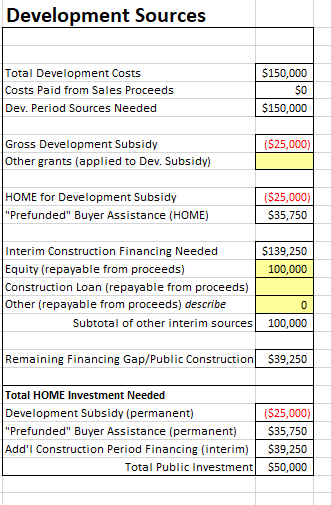 If sales price exceeds TDC, the unit is not eligible for developer subsidy. 
Pro-Forma will show negative Appraisal Gap

Application is still eligible for Interim Construction Financing + Buyer Subsidy

NOTE: Buyer Subsidy alone is not eligible
Upcoming Training – 

Monday, August 28th 
9:30am
Managing a HOME Homebuyer Project
Cross-Sectional Regulations
Section 3
Davis Bacon 
IHCDA Contract Process
Inspection Policy
Retainage Policy
Extension Requests
HOME timelines and deadlines
Expenditure deadline
De-obligation
9-month timeline
Any Questions?
Samantha Spergel, Director of Real Estate Strategic Initiatives and Engagement
sspergel@ihcda.in.gov